Aneuploidy
Saeed Rauf
Trisomics
Primary
Secondary 
Tertiary
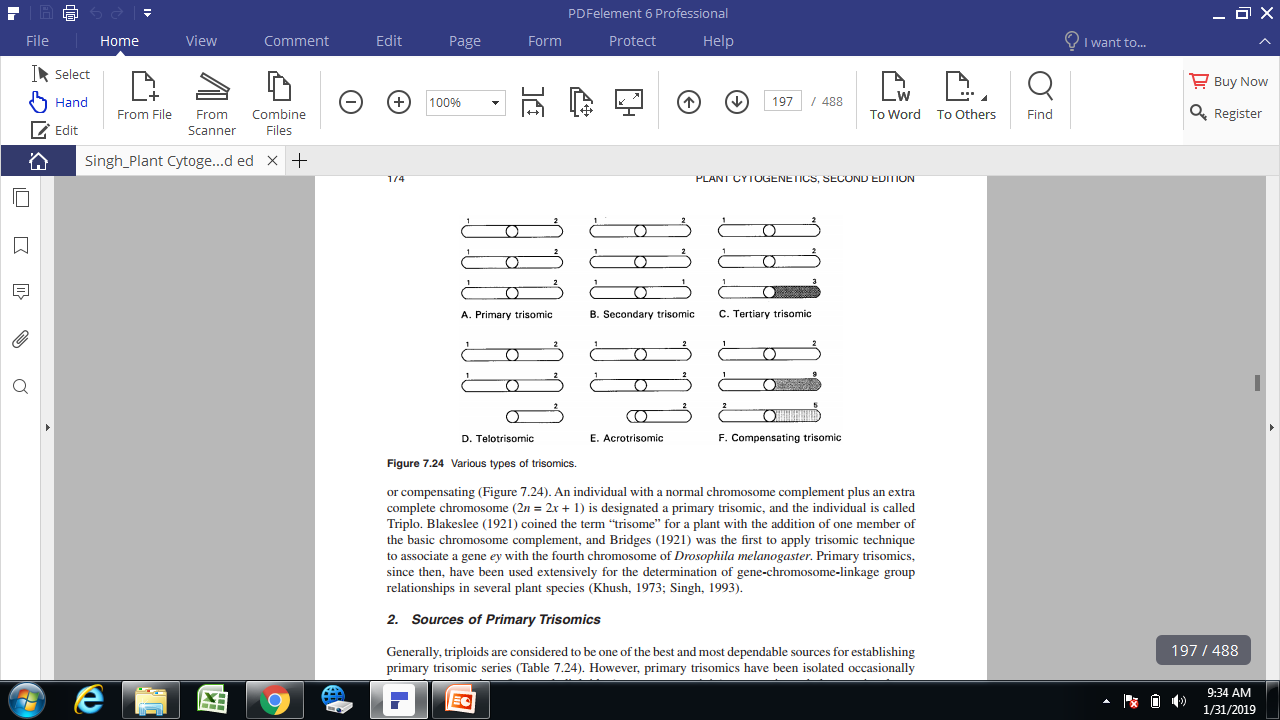 Sources of trisomics
Triploids are considered to be one of the best source
Normal diploids (spontaneous origin), asynaptic and desynaptic plants,
Mutagen treated progenies 
Interchange heterozygote
Autotriploid
A complete set of primary trisomics and other aneuploids have been isolated in a majority of diploid
species from the progenies of autotriploids (3x) and autotriploid (3x) by diploid (2x) crosses). Triploid plants contrasted from diploids by their taller height, more vigorous growth, and profuse tillering habits. 
They may show higher sterility.
Autotriploid
Various combinations of chromosome configurations, trivalents, bivalents, and univalents, are observed at diakinesis and metaphase-I in triploids. 
Chromosomes move at random during anaphase-I
Plants with 2x (diploid), 2x + 1 (primary trisomic), 2x + 1 + 1 has also been observed in their progeny
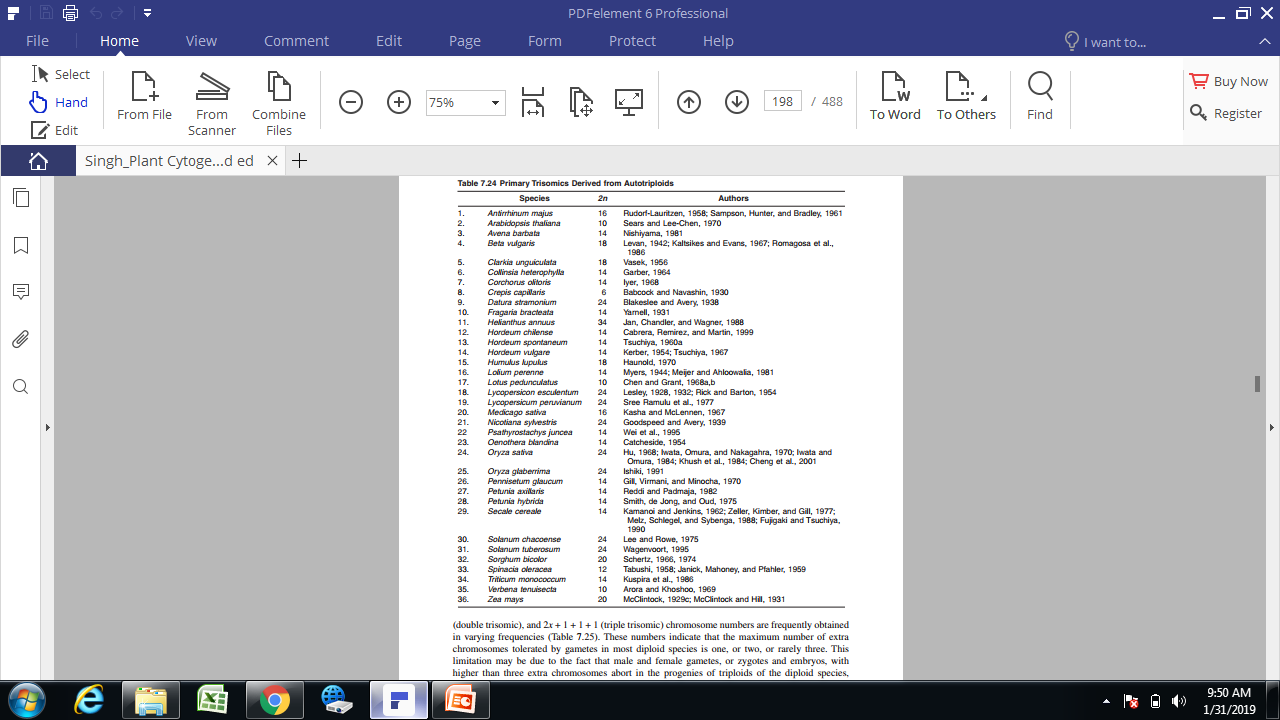 Autotriploid
Maximum number of extra chromosomes tolerated by gametes in most diploid species is one, or two, or rarely three. 
Polyploid species tolerate much higher numbers of extra chromosomes (Ising, 1969; Khush, 1973).
Autotriploids generally produce 30 to 80% simple primary trisomic plants, while other sources yield 1 to 3%.
Autotriploid
Primitive variety of tomato Red Cherry tolerates a significantly higher frequency of aneuploids than does a large fruited cultivated variety San Marzano. 
Extra chromosomes caused far less anatomical modification in Red Cherry than in a large fruited tomato. 
The triploids and aueuploids of Red Cherry also had higher fertility.
Trisomics of wild barley (Hordeum spontaneum) were vigorous and fertile compared to the trisomics of cultivated barley (Tsuchiya, 1960a, 1967).
Primitive varieties tolerate significantly higher chromosome numbers than cultivated varieties.
Synaptic Mutants (Asynaptic and Desynaptic)
Synaptic mutants show a high frequency of univalents at diakinesis and metaphase-I of meiosis
Disturbance in normal bivalent pairing governed by a homozygous recessive gene
Koller (1938) isolated a primary trisomic in asynaptic progenies of Pisum sativum. 
Katayama (1963) obtained 9.2% (21/227) plants with 2n = 25 chromosomes from the progeny of asynaptic rice plants.
Identification of Primary Trisomics
Plant shows slower growth habit than its diploid sibs. 
The 12 trisomic types of Datura, a classical example, were named according to the shape and size of capsules. 
The extra chromosome that modified the phenotypic appearance of the plant also contained a factor responsible for the change in capsule size and shape.
Seven primary trisomics of barley 
Bush — bushy growth habit;
Slender — slender appearance; 
Pale — pale color leaves; 
Robust — vigorous growth habit;
Pseudonormal — similar to diploid; 
Purple — dark purple color in leaf sheaths; 
Semierect — semierect growth habit. F
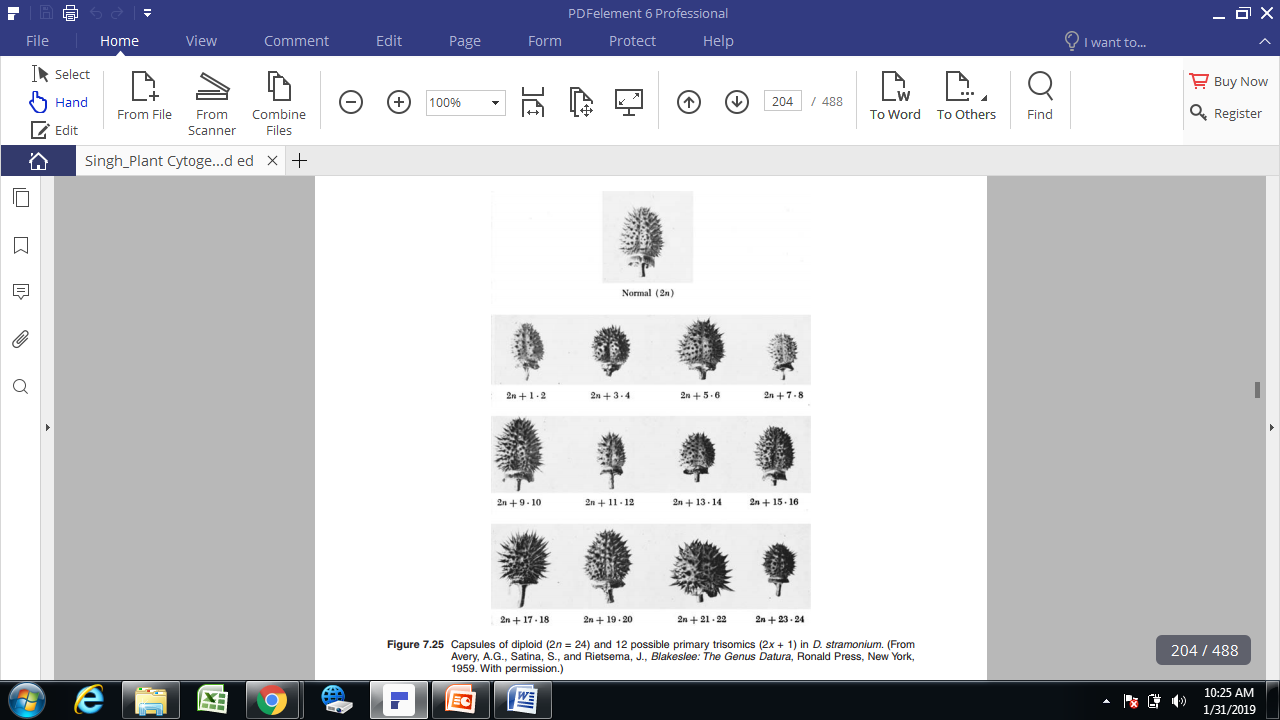 Capsules of diploid (2n = 24) and 12 possible primary trisomics (2x + 1) in D. stramonium. (From Avery, A.G., Satina, S., and Rietsema, J., Blakeslee: The Genus Datura, Ronald Press, New York, 1959. With permission.)
Other Factors
Effect of the Length of Extra Chromosome on Plant Morphology
Effect of a Nucleolus Organizer Chromosome on Plant Morphology
Effect of Genetic Background —
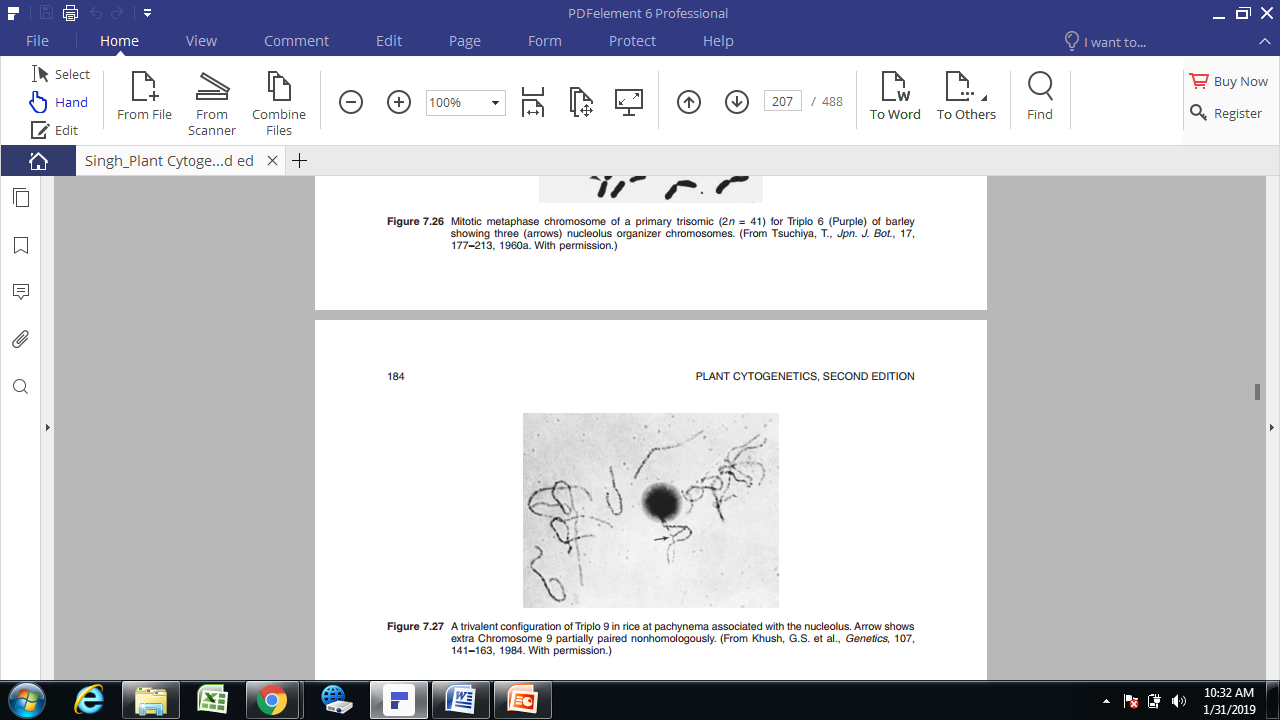 A trivalent configuration of Triplo 9 in rice at pachynema associated with the nucleolus
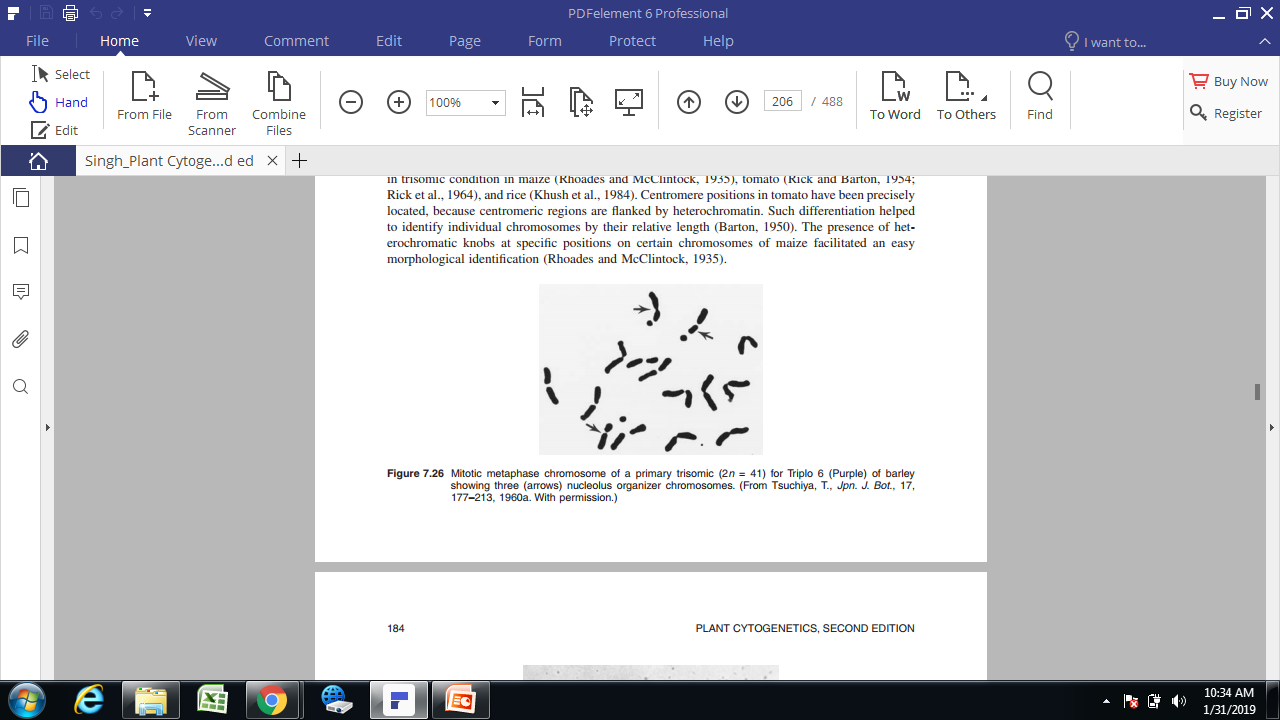 Mitotic metaphase chromosome of a primary trisomic (2n = 41) for Triplo 6 (Purple) of barley showing three (arrows) nucleolus organizer chromosomes.